My School
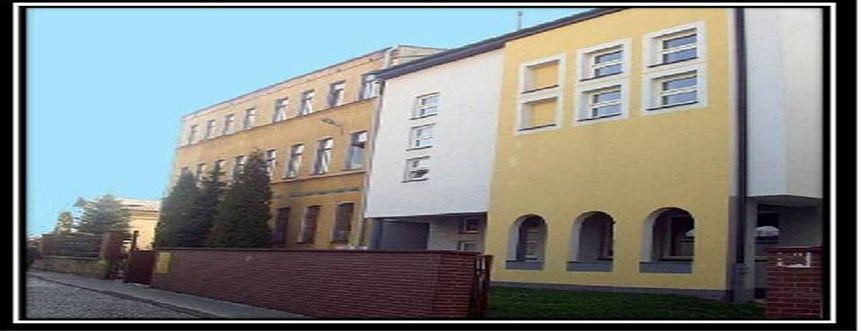 Made by:
Bartosz Wysowski
Chemical Classroom
German Classroom
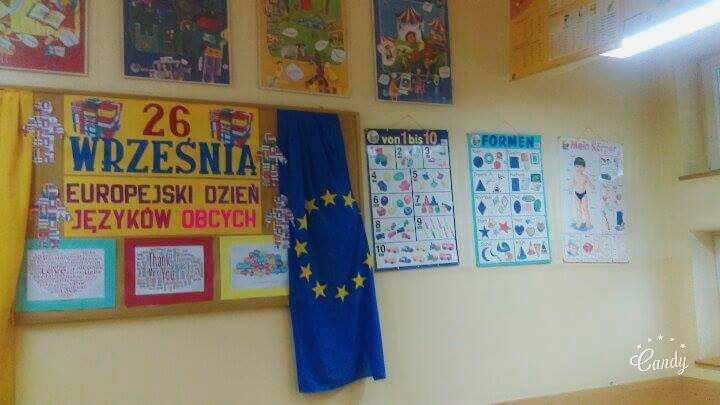 Englisch Classroom
GYM
Art  Classroom
And next photo witch
 art classroom 
Religion and Music Classroom
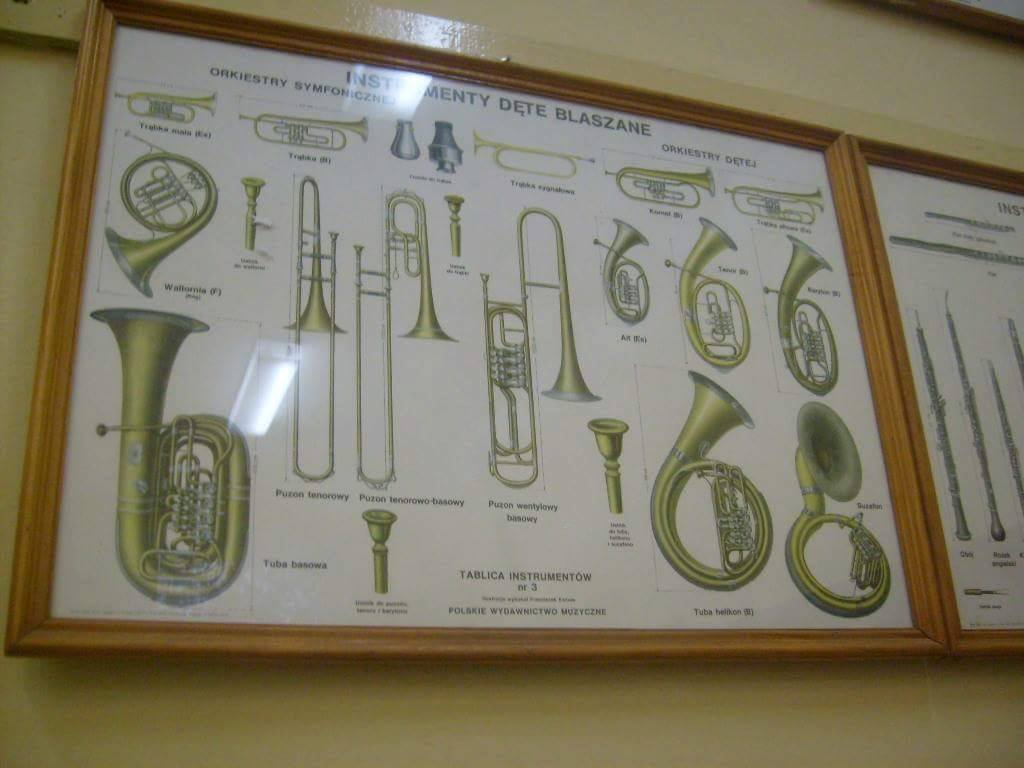 Psysics Classroom
Historic Classroom
Informatic Classroom
Polisch Classroom
And that is the END of my project.
If you read this its mean you survive this boring journey about my school but…
THANKS FOR READ :D



P.S
Special thanks for my friends who send me this photos . Thank you guys !